Планы мероприятий 
и стратегии развития волонтерства в регионе
Региональный ресурсный центр по поддержке добровольчества Смоленской области
"МОЛОДЫ ДУШОЙ" - РАЗВИТИЕ СЕРЕБРЯНОГО ВОЛОНТЕРСТВА
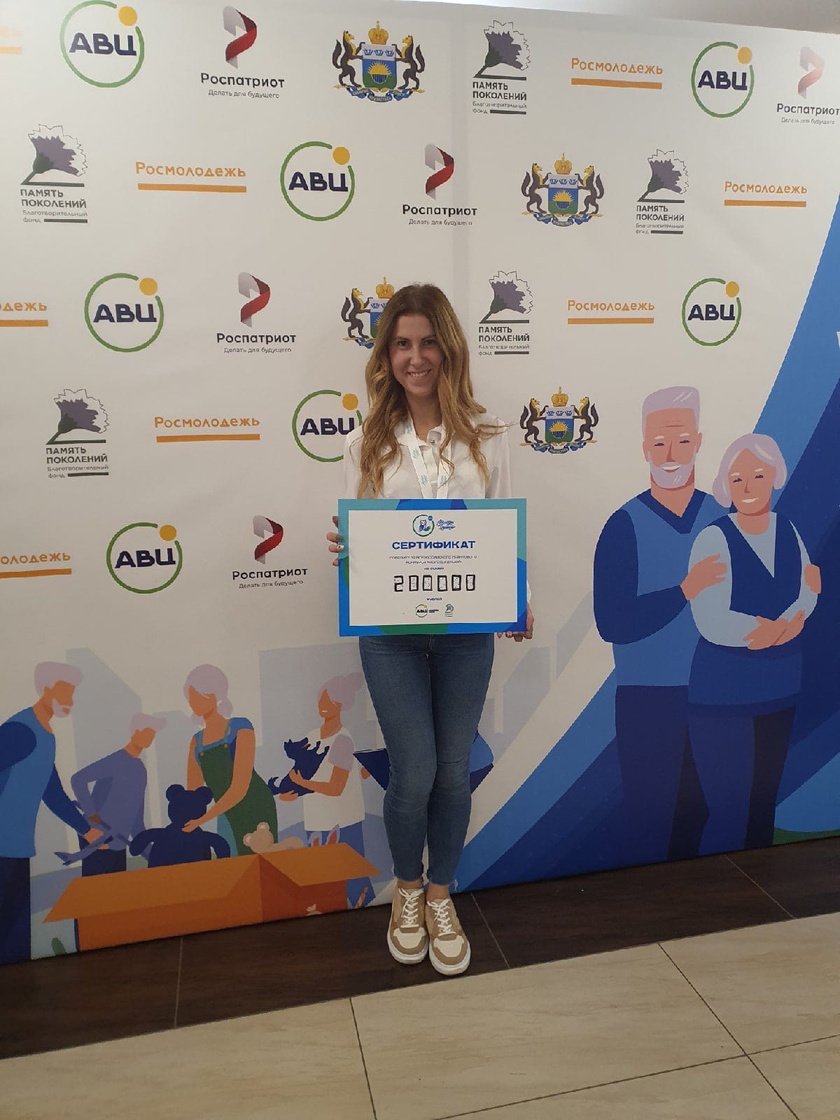 октябрь 2021  - грант 200.000 на открытие  
Центра серебренного волонтерства Смоленской области "Молоды душой"

ноябрь 2021 - мониторинг организаций, муниципальных штабов на наличие серебряных волонтеров, сбор предложений в календарный план деятельности центра 
(январь-июль)
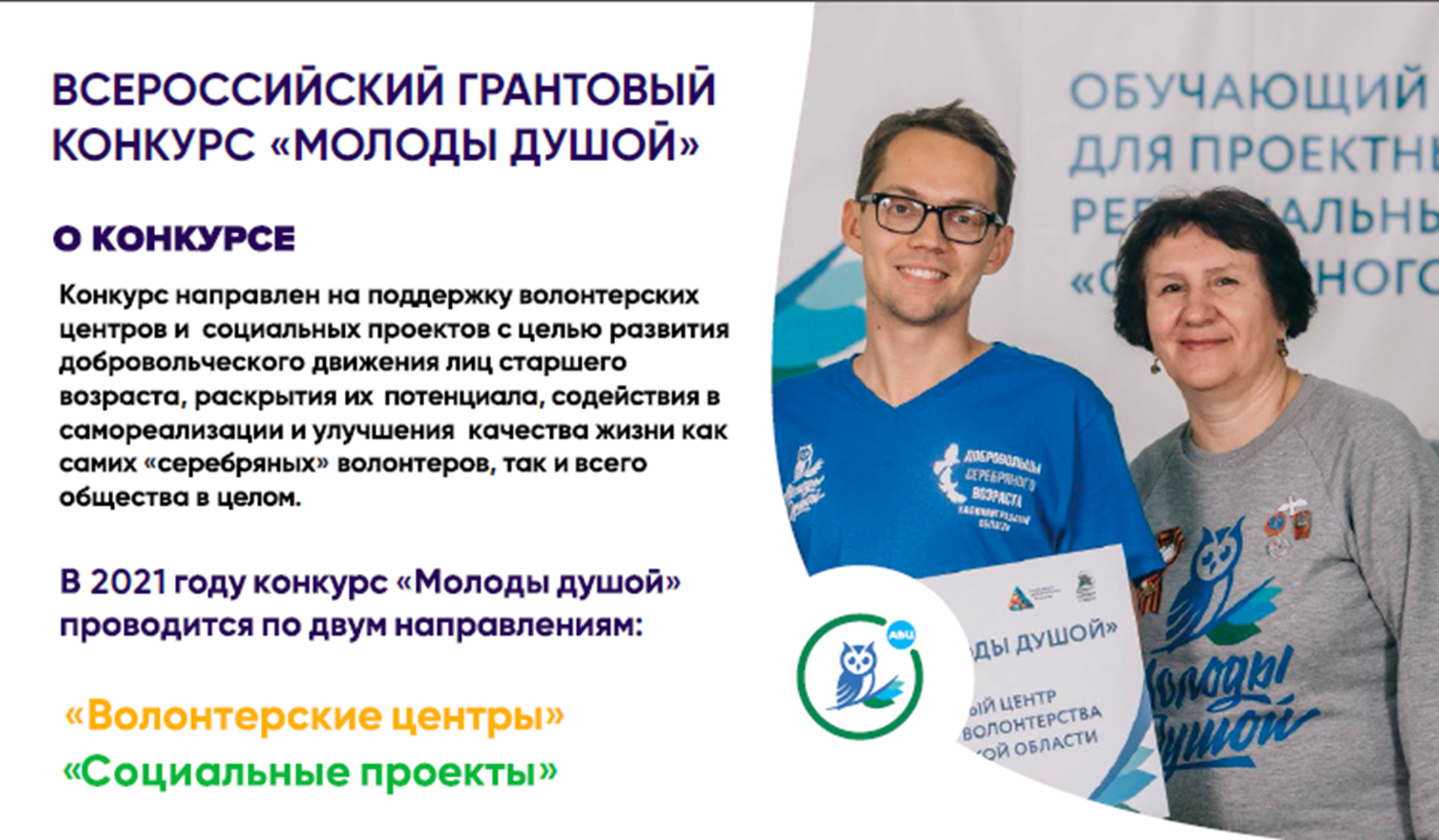 РАЗВИТИЕ ЭКОВОЛОНТЕРСТВА
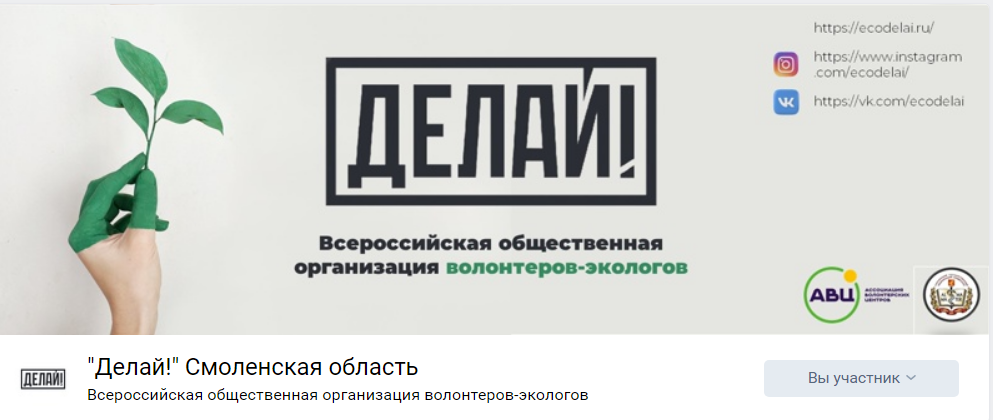 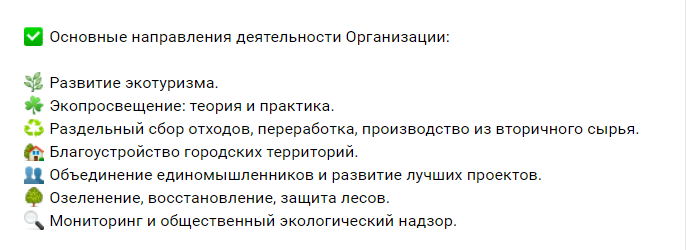 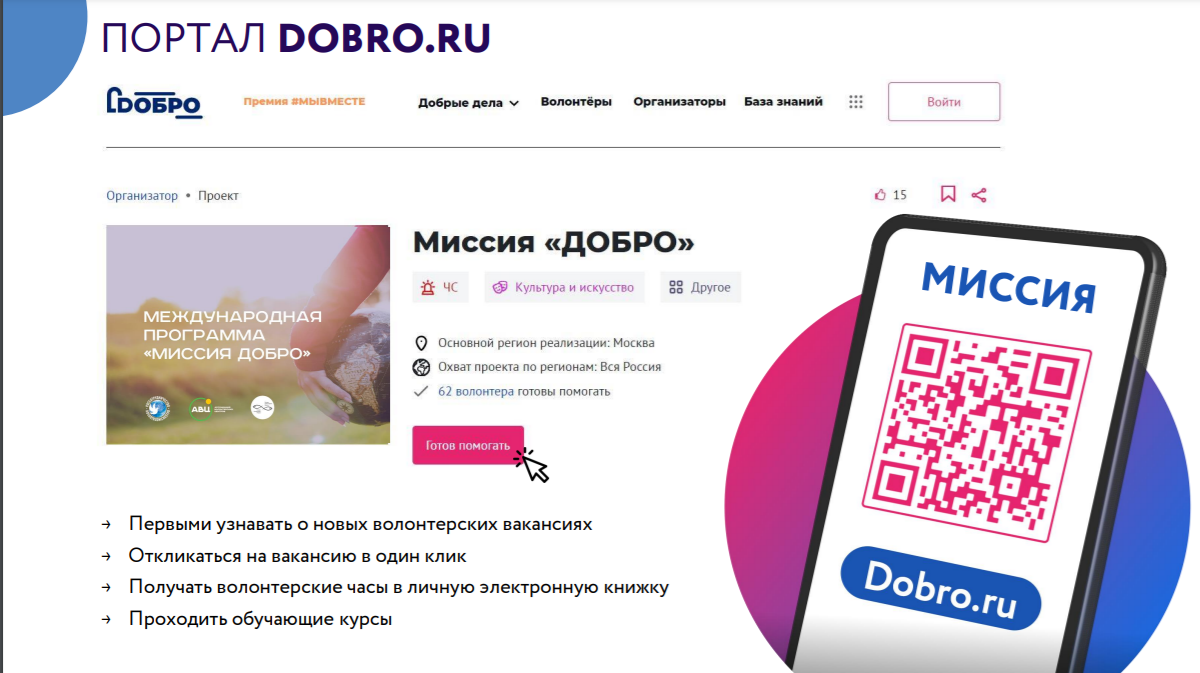 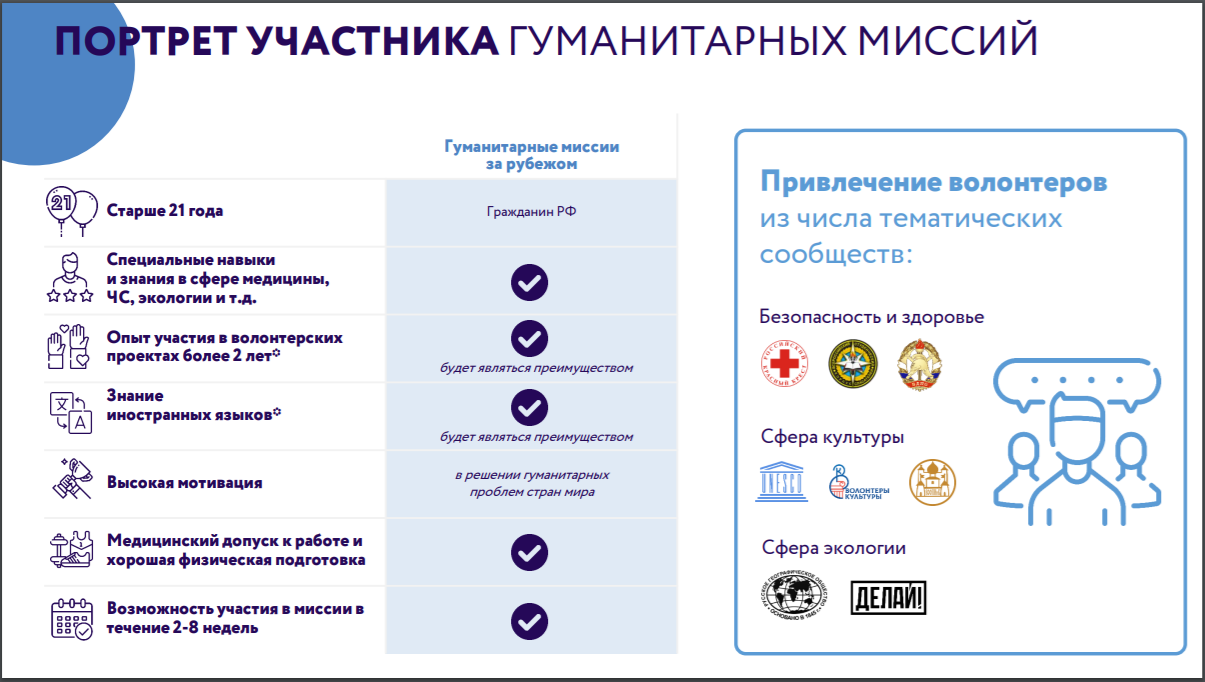 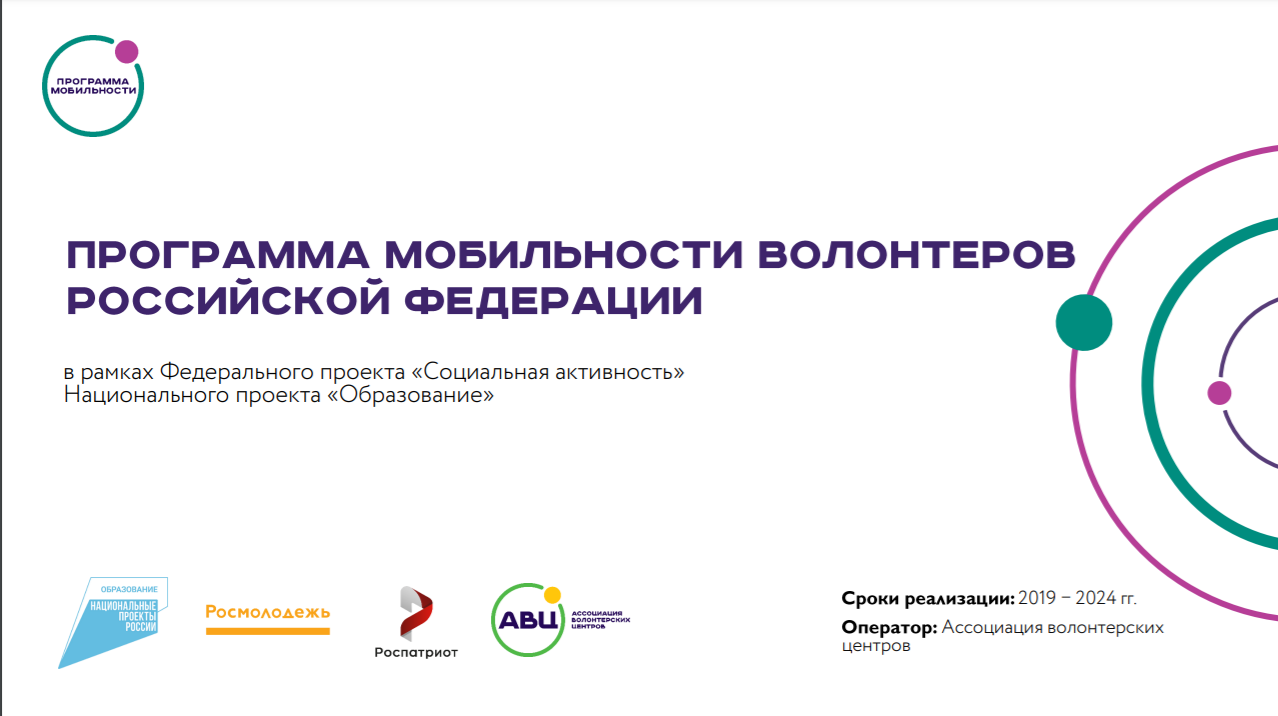 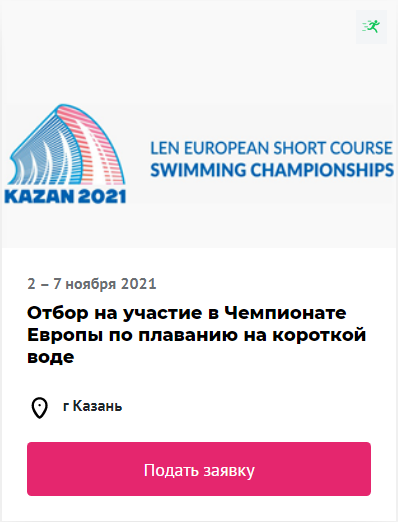 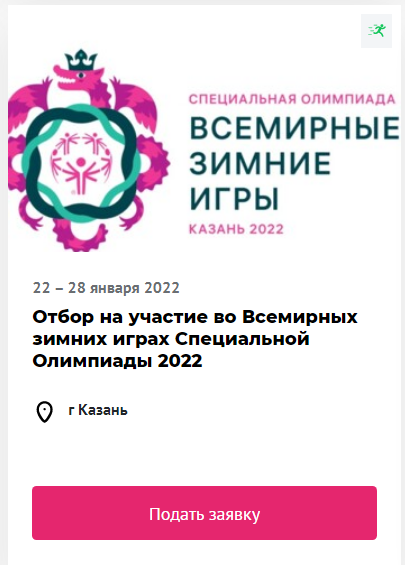 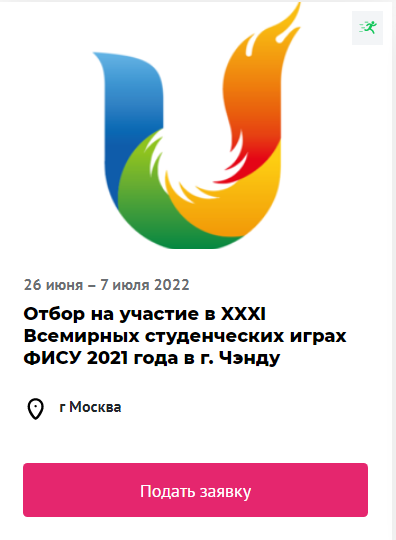 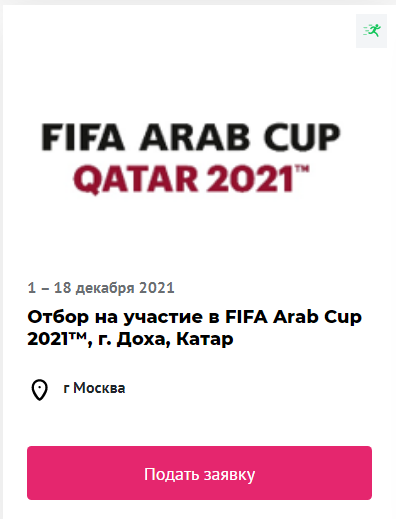 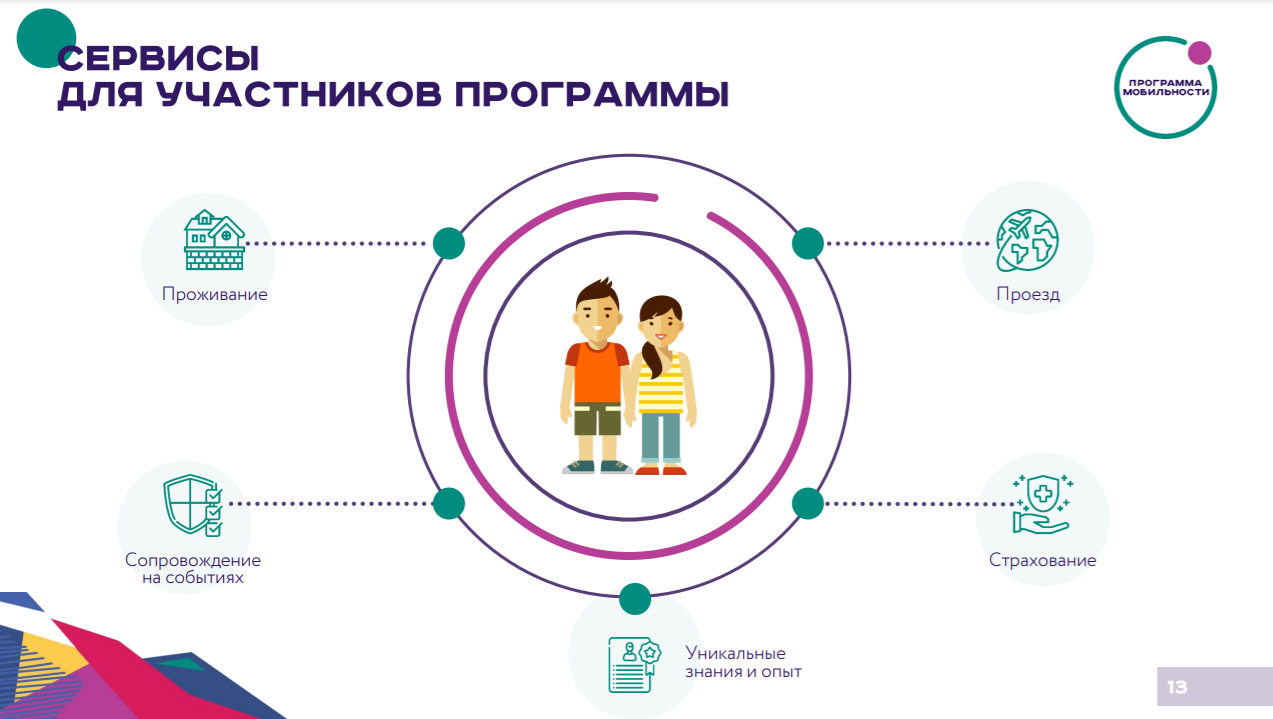 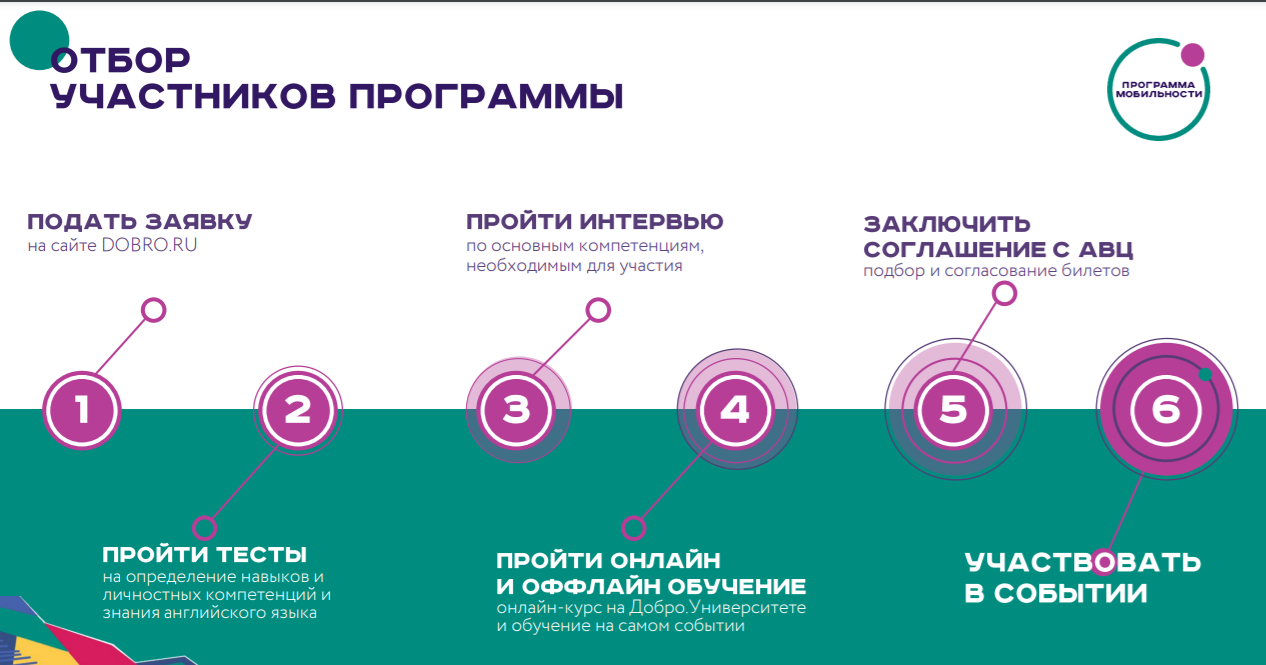 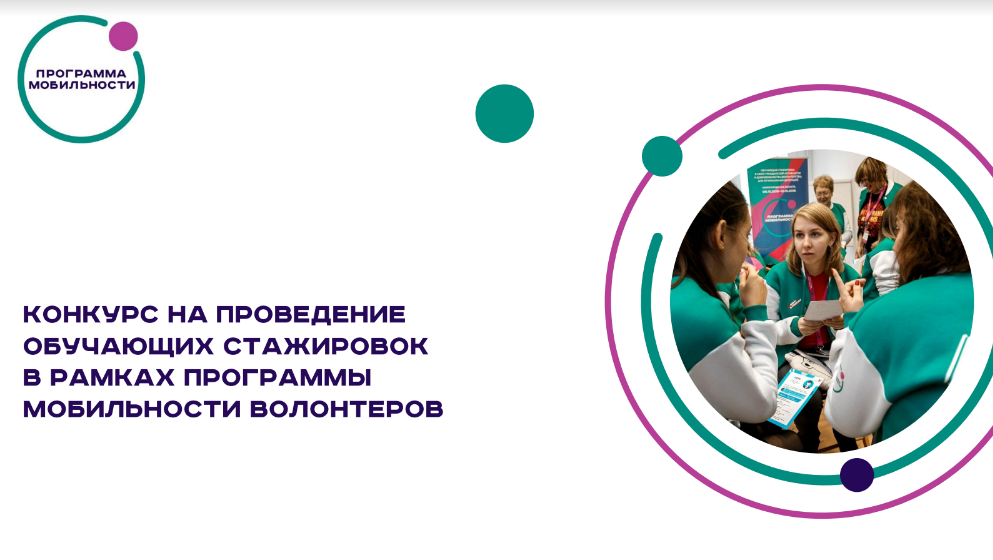 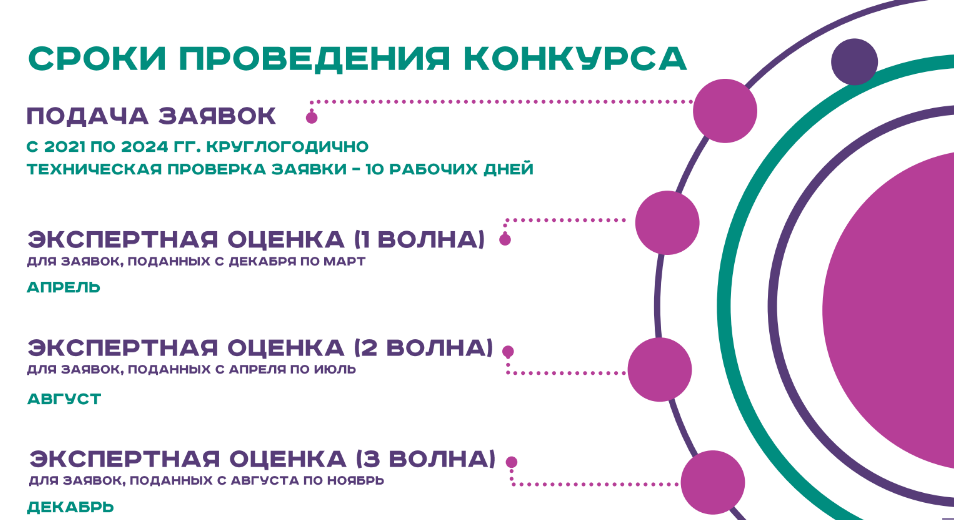 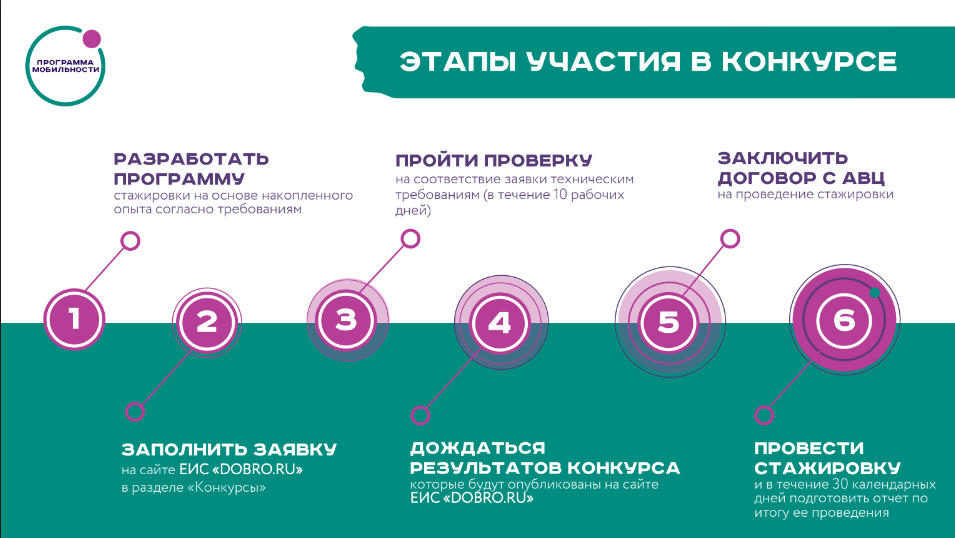 ЕИС DOBRO RU 
ВЕРИФИКАЦИЯ ОРГАНИЗАЦИЙ
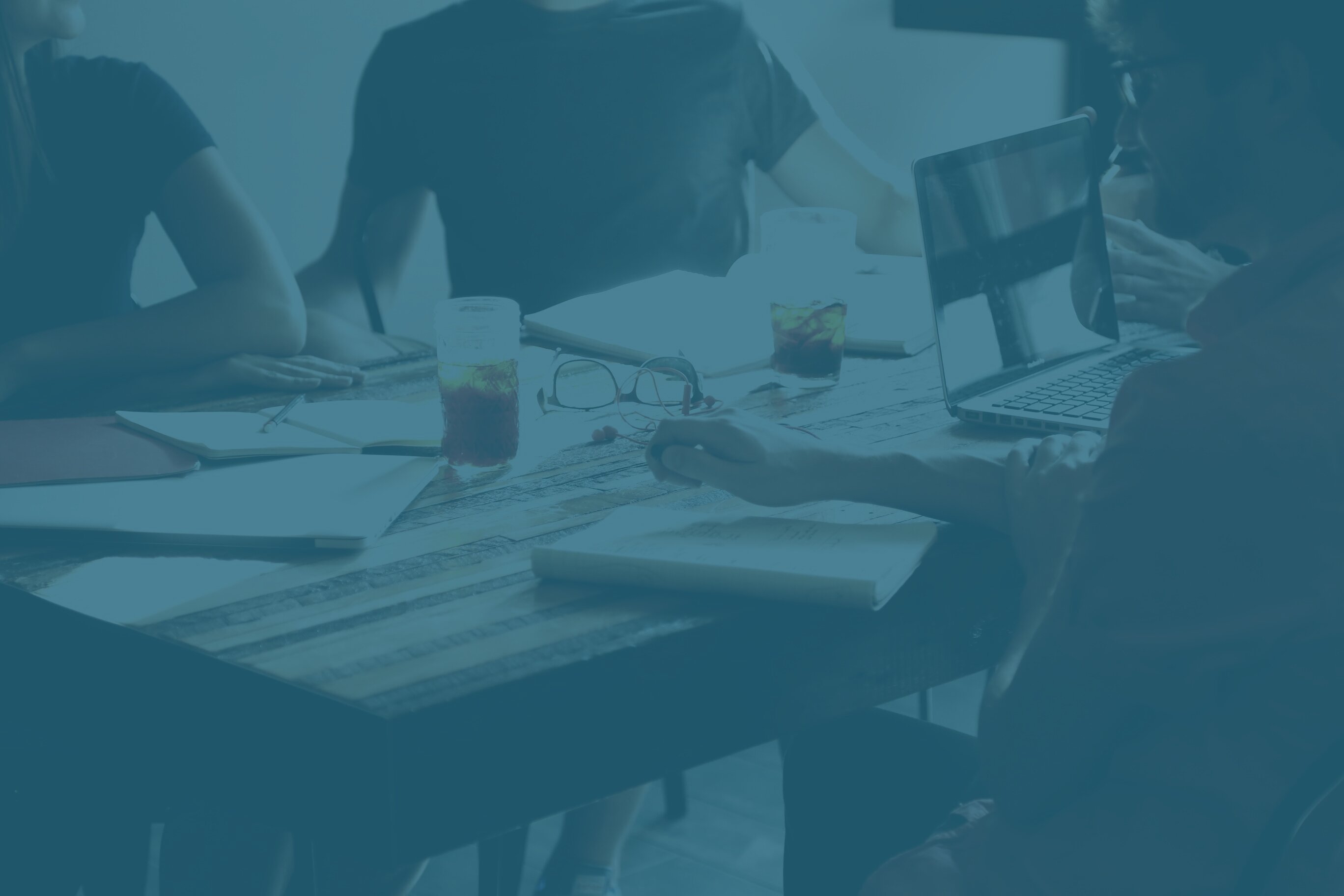 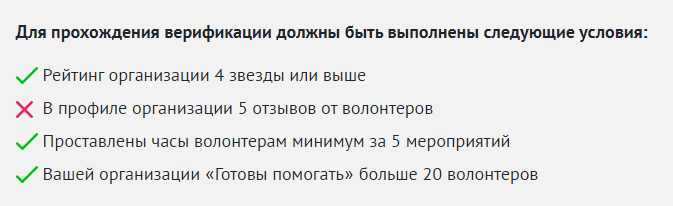 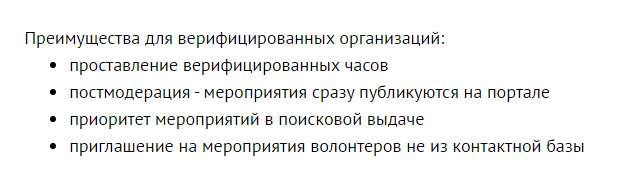 Курсы на Добро.Университет 
в рамках «Социальной активности»
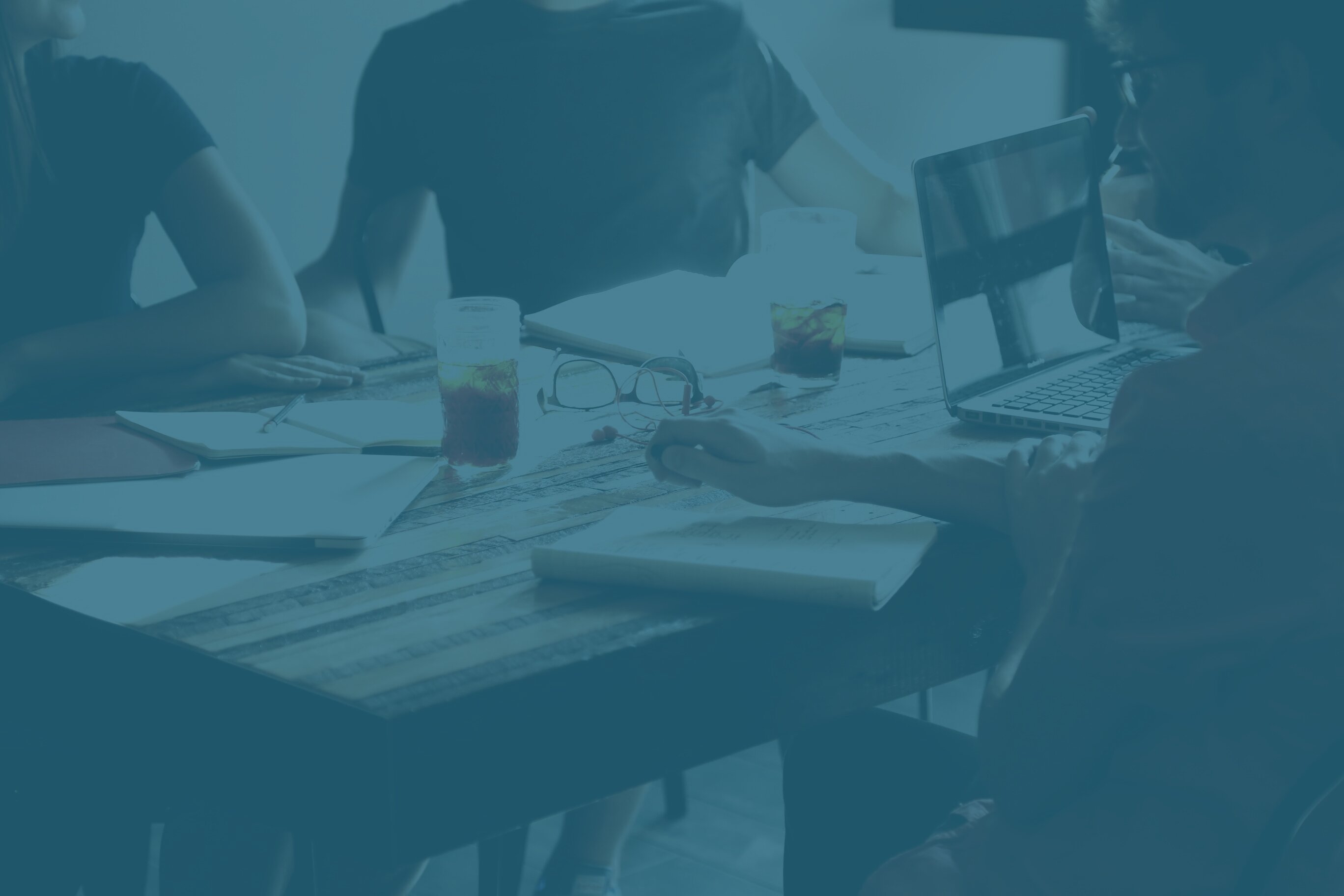 Волонтерство в чрезвычайных ситуациях. Базовый курс
Инклюзивное волонтерство. Базовый курс
Волонтерство в социальной сфере. Курс для тимлидеров
Волонтерство в чрезвычайных  ситуациях. Курс для тимлидеров
Патриотическое волонтерство. Базовый курс
Лидер и командообразование
Курсы на Добро.Университет 
в рамках «Социальной активности»
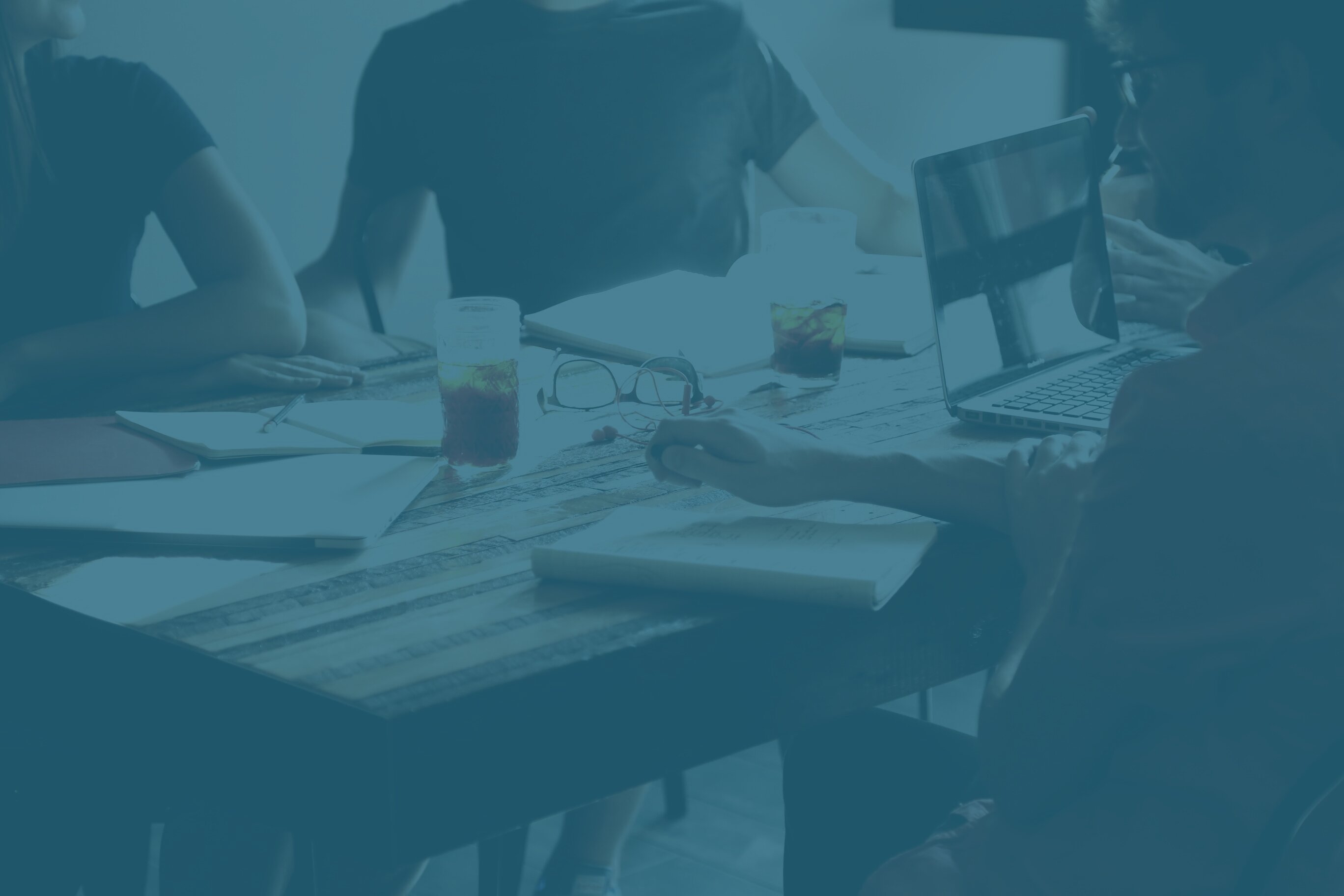 Инклюзивное волонтерство. Курс для тимлидеров
Серебряное волонтерство. Курс для тимлидеров
Патриотическое волонтерство. Курс для тимлидеров
Волонтерство в поисково-спасательном отряде. Курс для координаторов
Кодекс волонтера
Основные компетенции волонтера
Стандарт работы ресурсного центра добровольчества
МАТЕРИАЛЬНО-ТЕХНИЧЕСКАЯ ПОДДЕРЖКА ВОЛОНТЕРСКИХ ОРГАНИЗАЦИЙ
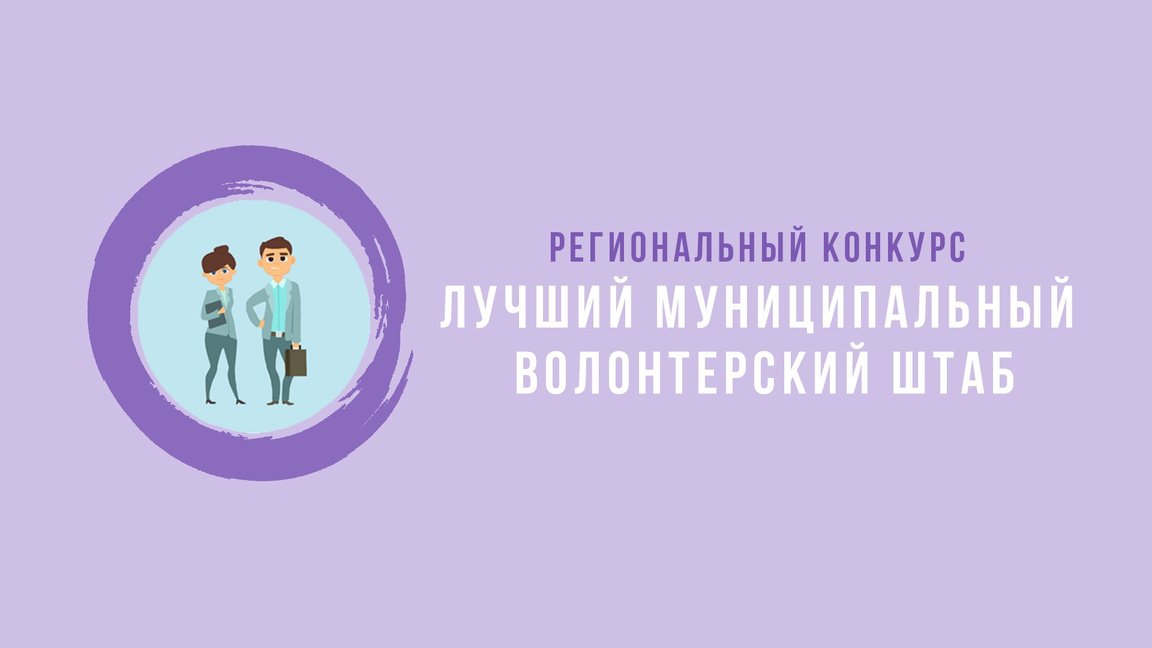 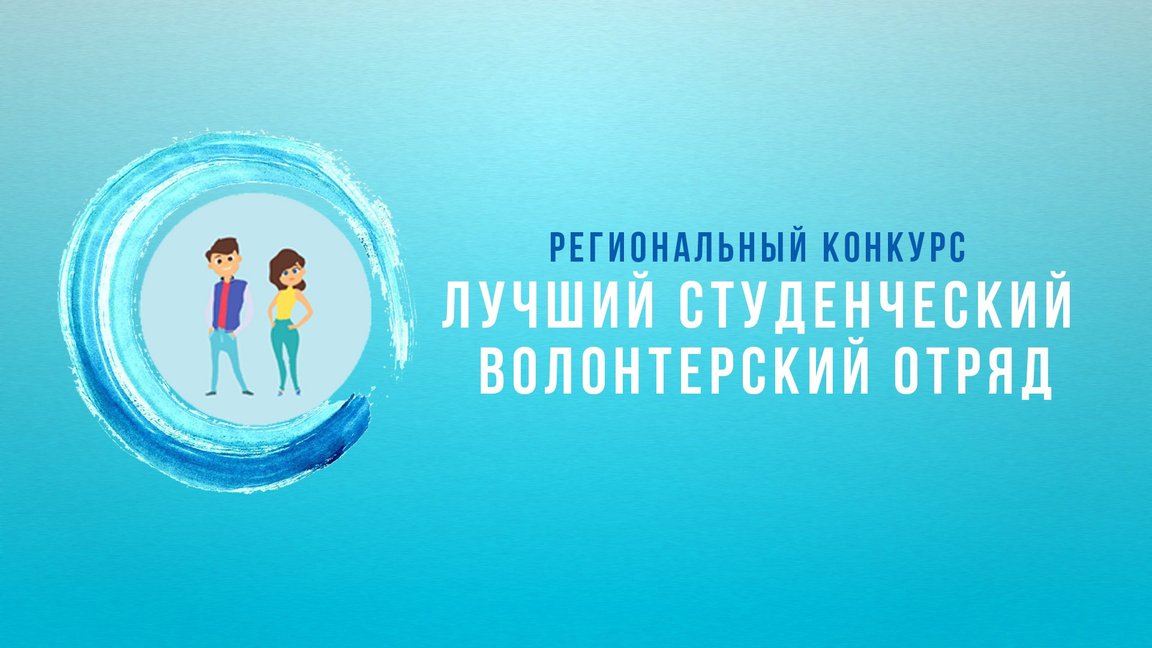 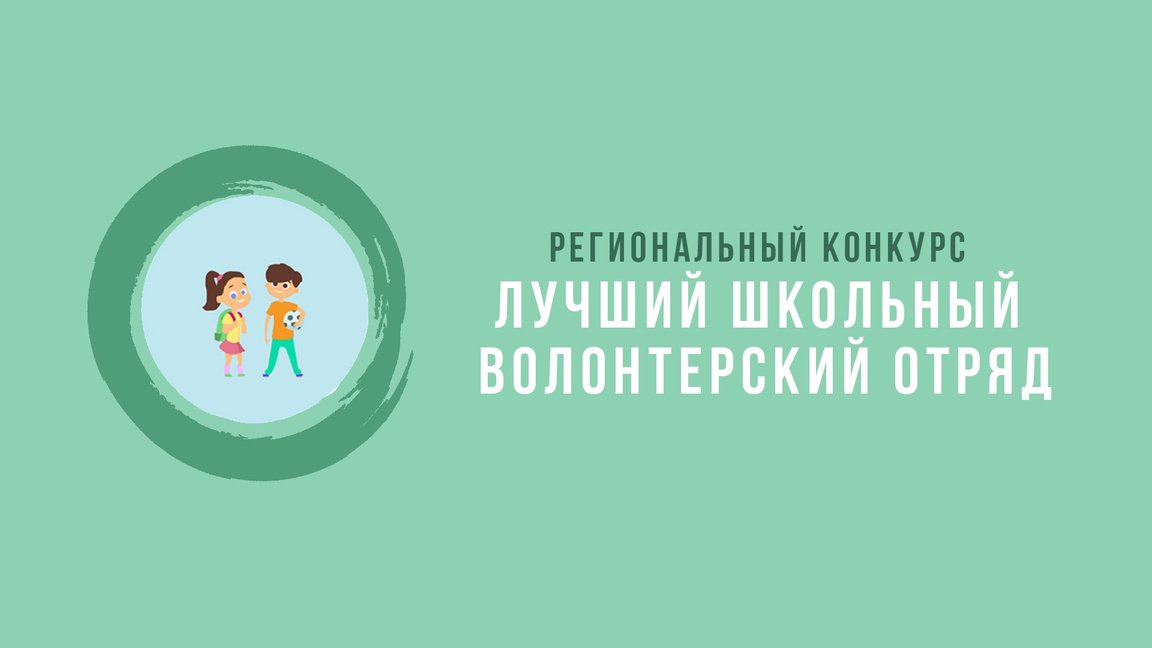 Этапы конкурса:

I этап – заявочный – 18 октября – 15 ноября – подача заявок.

II этап – заочный – 16 ноября – 30 ноября – выполнение участниками конкурсных заданий (доброжинариум, добрые истории, добровольческие акции)

III этап –организационный– 30 ноября – 5 декабря подготовка участников к финалу Конкурса (Дефиле-знакомство, творческий номер)

IV этап – очный - декабрь 2021 – финальное мероприятие - концерт с награждением
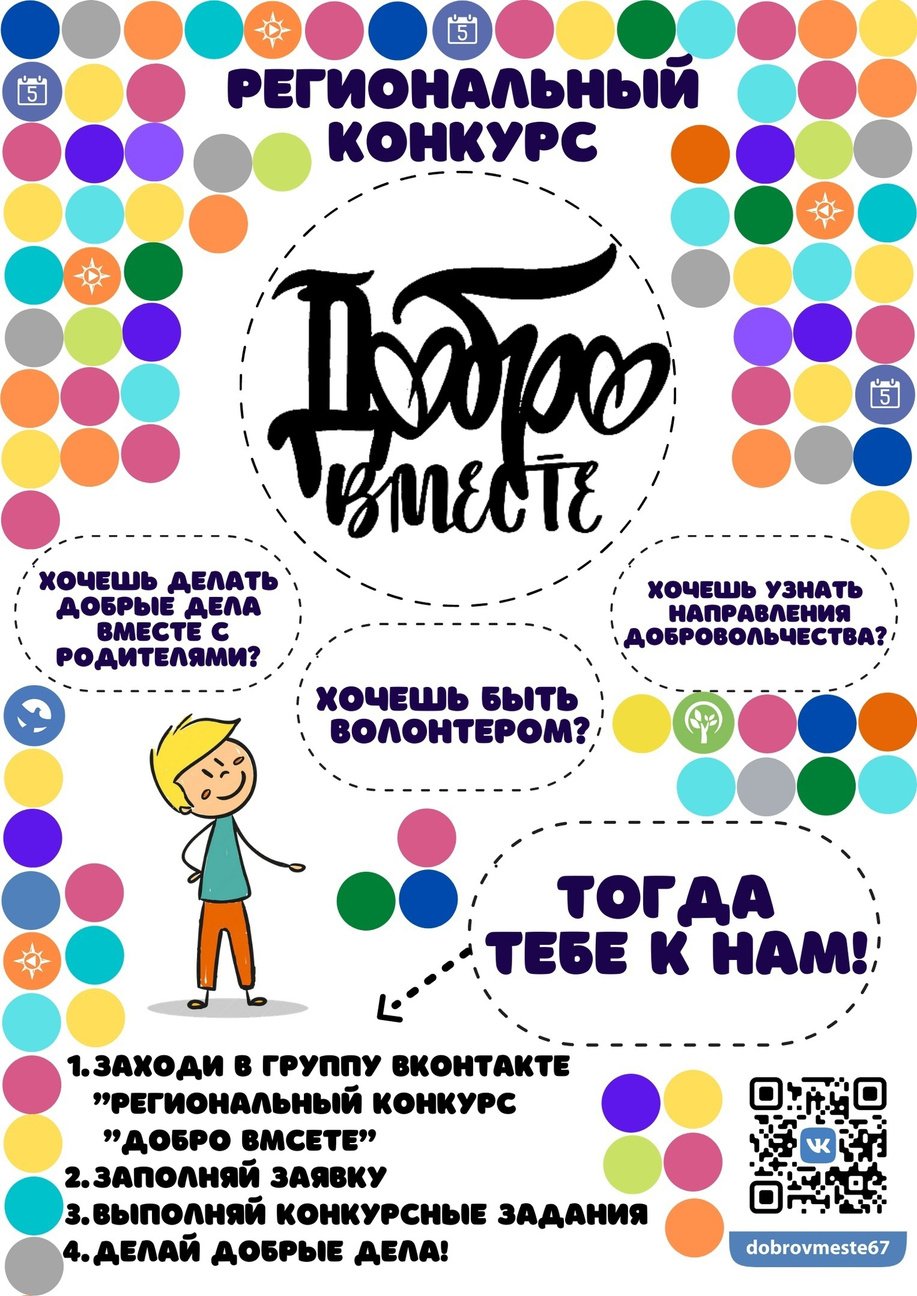 *на форуме участникам будут вручены благодарственные письма за участие в проекте Формирование комфортной городской среды
УЧАСТНИКИ ФОРУМА:
починок
рудня
смоленск
смоленский район
шумячи
вязьма
десногорск
ярцево
велиж
рославль
сычевка
красный
новодугино
гагарин
духовщина
темкино
демидов
сафоново
хиславичи
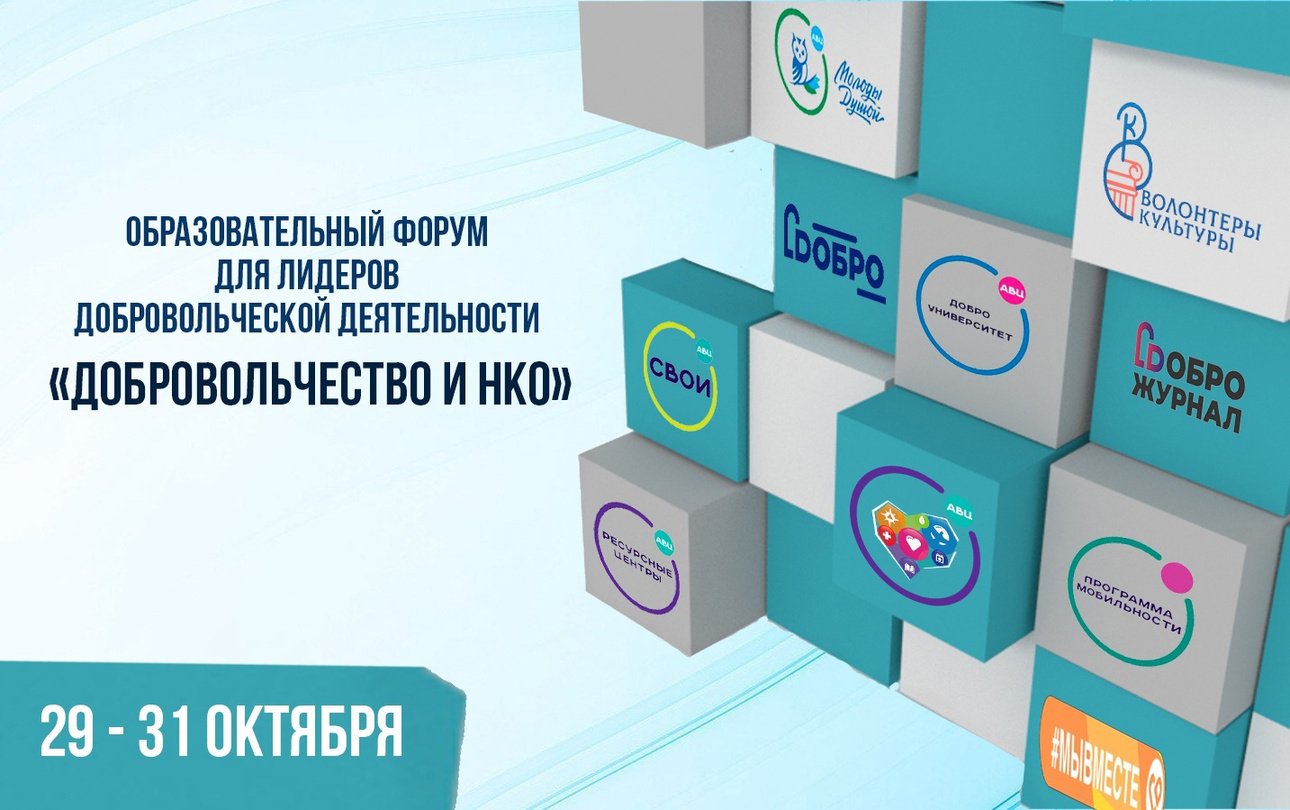 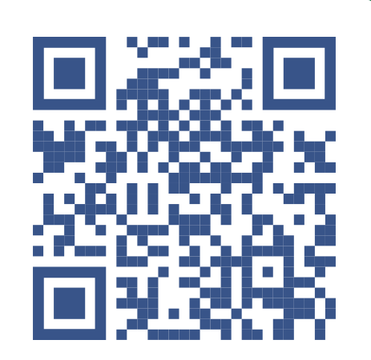 ЕСТЬ ВОЗМОЖНОСТЬ ПОДАТЬ ЗАЯВКУ
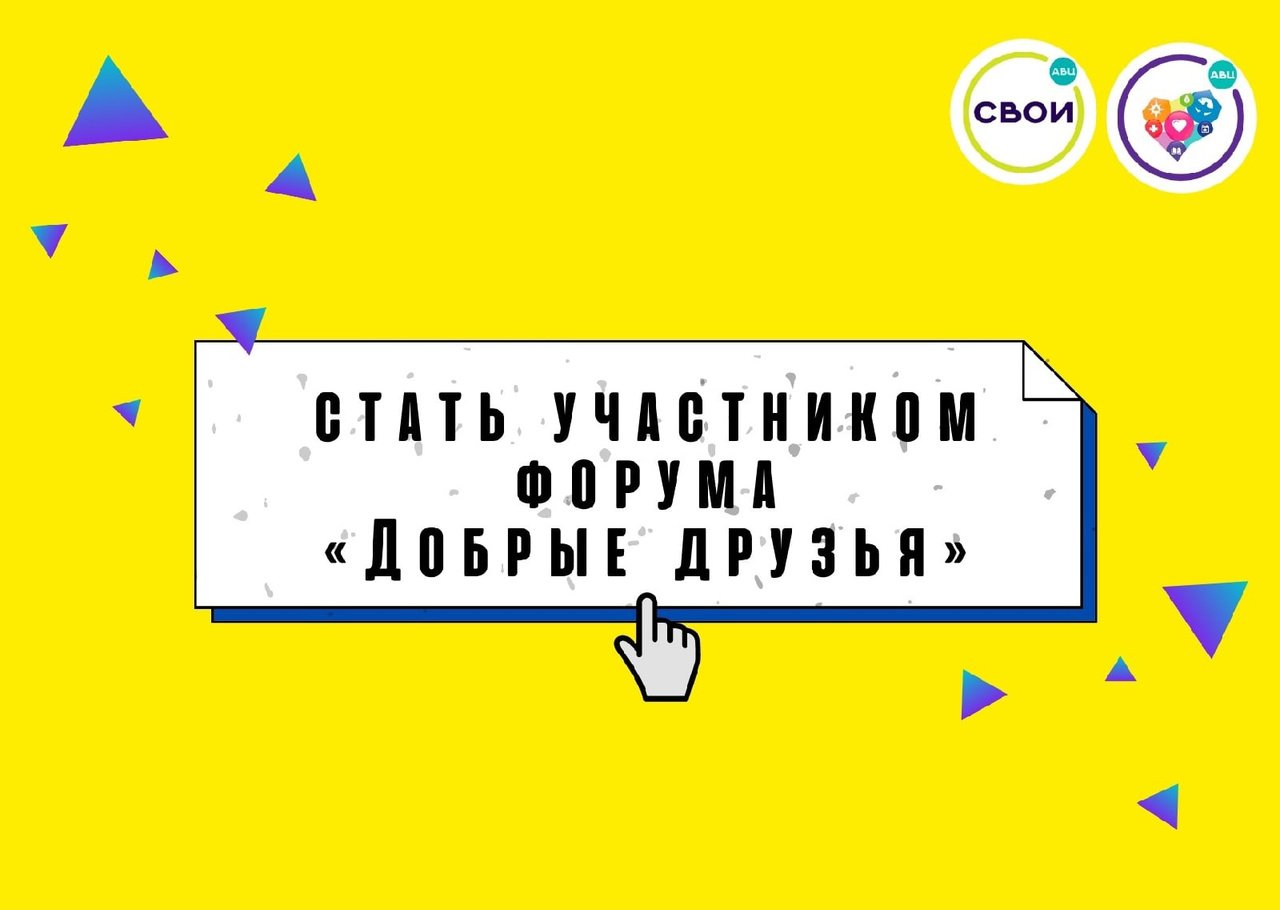 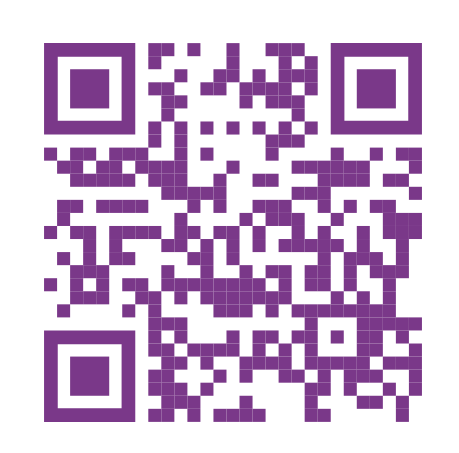 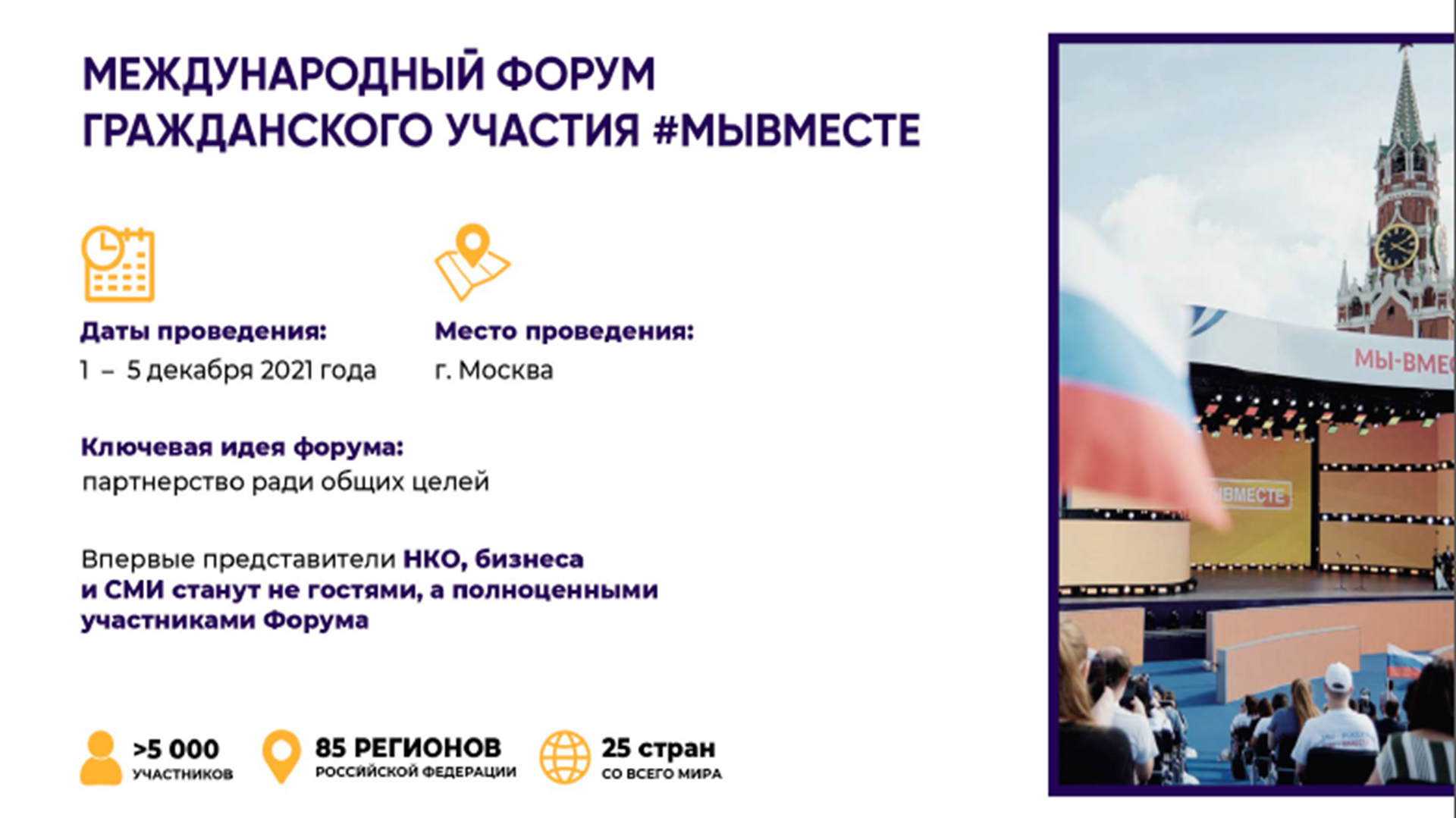 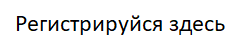 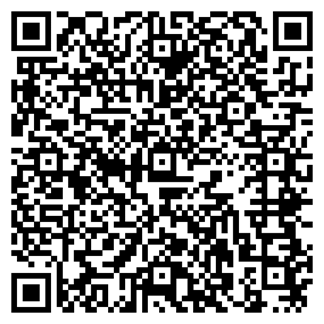 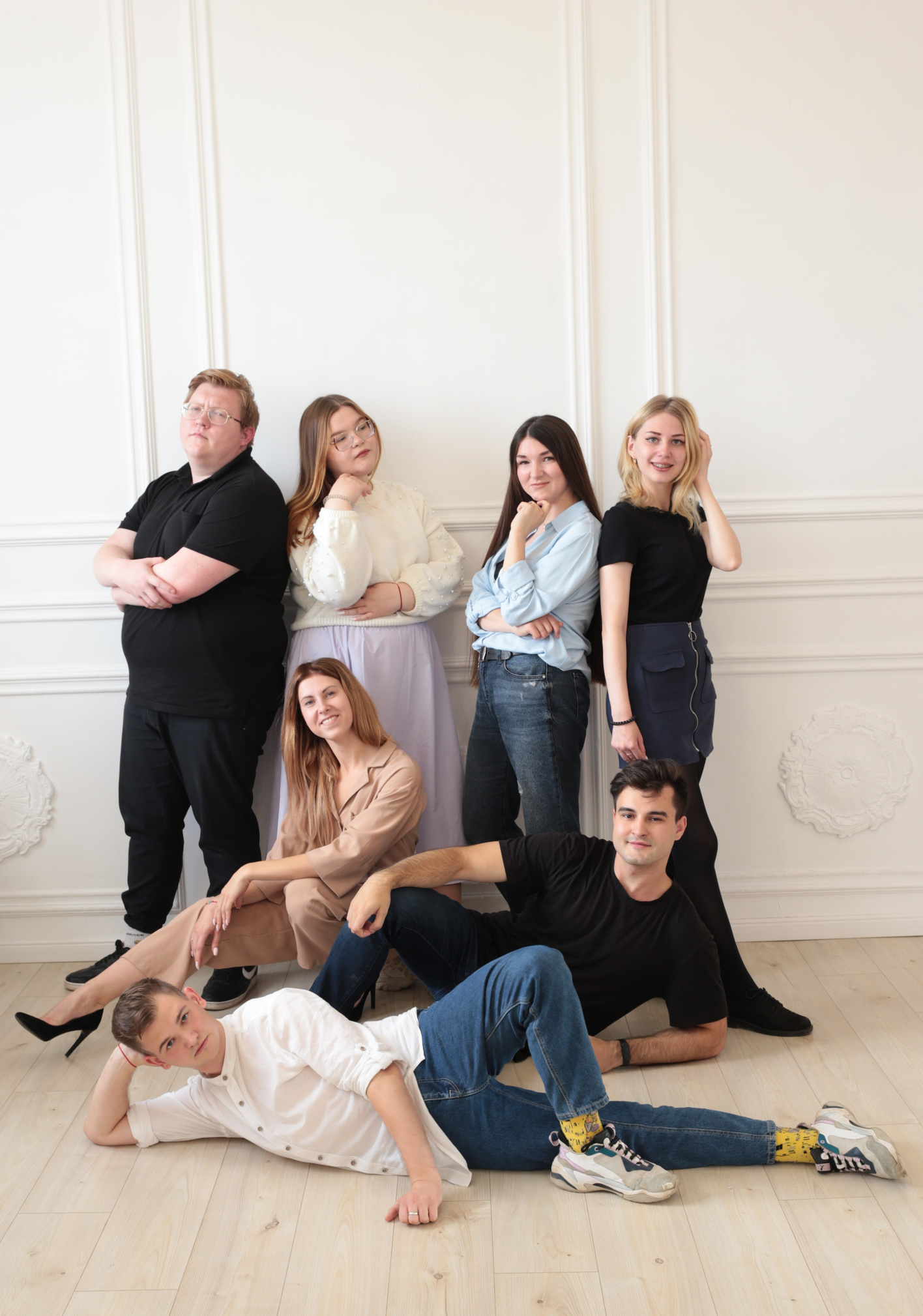 СПАСИБО ЗА ВНИМАНИЕ
ЕСЛИ У ВАС ОСТАЛИСЬ ВОПРОСЫ, 
ПОЗВОНИТЕ НАМ  8(4812)-22-95-95

Руководитель: 8-910-868-51-95
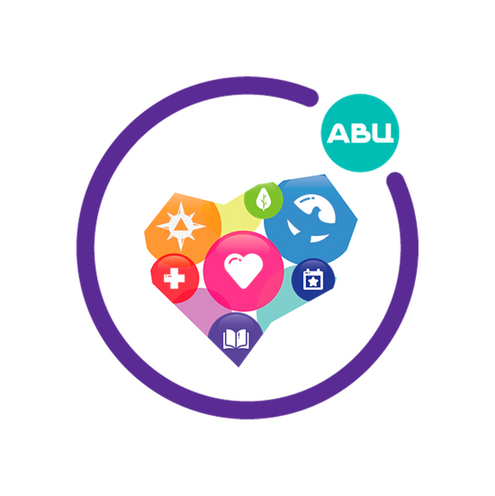